Early Mobilization For Technology-Dependent Children
Asa Cook, Jerimiah Lorentz, Chimezie Ileje
Client: Dr. Allan Doctor
[Speaker Notes: Introductions
Preliminary Presentation
Promote…]
Progress Report Outline
Overview of Project 
Changes to Need Statement and Project Scope 
Highlighted Design Specifications
Highlighted Design Alternatives 
Pugh Chart Analysis and Chosen Solution 
Budget
[Speaker Notes: Physicians used to encourage rest
Recovery = rest >>> ineffective
Mobilization = quicker and more effective recovery 
Mobilization can be defined as:]
Overview
[Speaker Notes: Terms]
Our Project aims to:
develop a mobilization device for technology-dependent children who are confined to bed rest due to complex surgeries, severe illness, or physical or neurological disabilities
Provide both a mechanical device that enables technology-dependent children to mobilize and an interface that converts their physical force into a display
[Speaker Notes: In comparison to rest, mobilization…less time in hospital
Avoid muscle loss due to inactivity]
Mobilization in Recovery
Mobilization decreases risk of ICU-Acquired Weakness
 ICU-Acquired Weakness is associated with: 
Longer ICU length of stay
More mechanical ventilation days 
Poor discharge position
Field-Ridley, et. al
[Speaker Notes: Physicians used to encourage rest
Recovery = rest >>> ineffective
Mobilization = quicker and more effective recovery 
Mobilization can be defined as:]
Revisions
Changes From Preliminary Report
“Creating an engaging interface for patients” 
We promised to engage any child, regardless of neurological or physical limitations 
We now aim to convert physical input force into a display with the duration of each patient’s exercise recorded
Rehabilitation vs. Healing 
Mobilization will not be aimed at rehabilitating technology-dependent children 
Our aim is to increase anabolic state – promote a generalized state of healing
[Speaker Notes: Technology-dependent children ….reasons listed before.
Difficulty assessing progress…not engaging >> inaccurate assessment]
Project Scope
We propose to deliver a portable mechanical device that converts a patient’s physical effort into an engaging display for a technology-dependent child and quantifiable data accessible to a clinician. It is essential that children are encouraged to complete the necessary exercises so that their documented progress is accurate. We will deliver a prototype of the device, along with diagrams, user instructions, and other documentation appropriate for reproducing the product, to Dr. Allan Doctor by April 23, 2018.
[Speaker Notes: Dr. Allan doctor – client]
Project Scope
We propose to deliver a portable mechanical device that converts a patient’s physical effort into a display for a technology-dependent child and quantifiable data accessible to a clinician. It is essential that children are encouraged to complete the necessary exercises so that their documented progress is accurate. We will deliver a prototype of the device, along with diagrams, user instructions, and other documentation appropriate for reproducing the product, to Dr. Allan Doctor by April 23, 2018.
[Speaker Notes: Dr. Allan doctor – client]
Project Scope
We propose to deliver a portable mechanical device that converts a patient’s physical effort into a display for a technology-dependent child and quantifiable data accessible to a clinician, including exercise duration, cadence, and force. We will deliver a prototype of the device, along with diagrams, user instructions, and other documentation appropriate for reproducing the product, to Dr. Allan Doctor by April 23, 2018.
[Speaker Notes: Dr. Allan doctor – client]
Design specifications
Mechanical Component Design Specifications
Interface Component Design Specifications
Design Specifications Excluded from the Pugh Chart
Recording Specifications: duration, cadence, and power must be recorded  
Reporting Specifications: report should use both images and words 
Portability: medical professionals should be able to transport the device into and out of a room with a standard-sized door (2.03 x 0.91 meters)
Design alternatives and Pugh analysis
Mechanical Device Brainstorming
Horizontal Rowing Machine
Tilted Board 
Bicycle Machine 
Step Machine 
Wheel Machine
Vertical Rowing Machine
Clamp-to-Bed Pulleys 
Body Bands
Push-up Machine
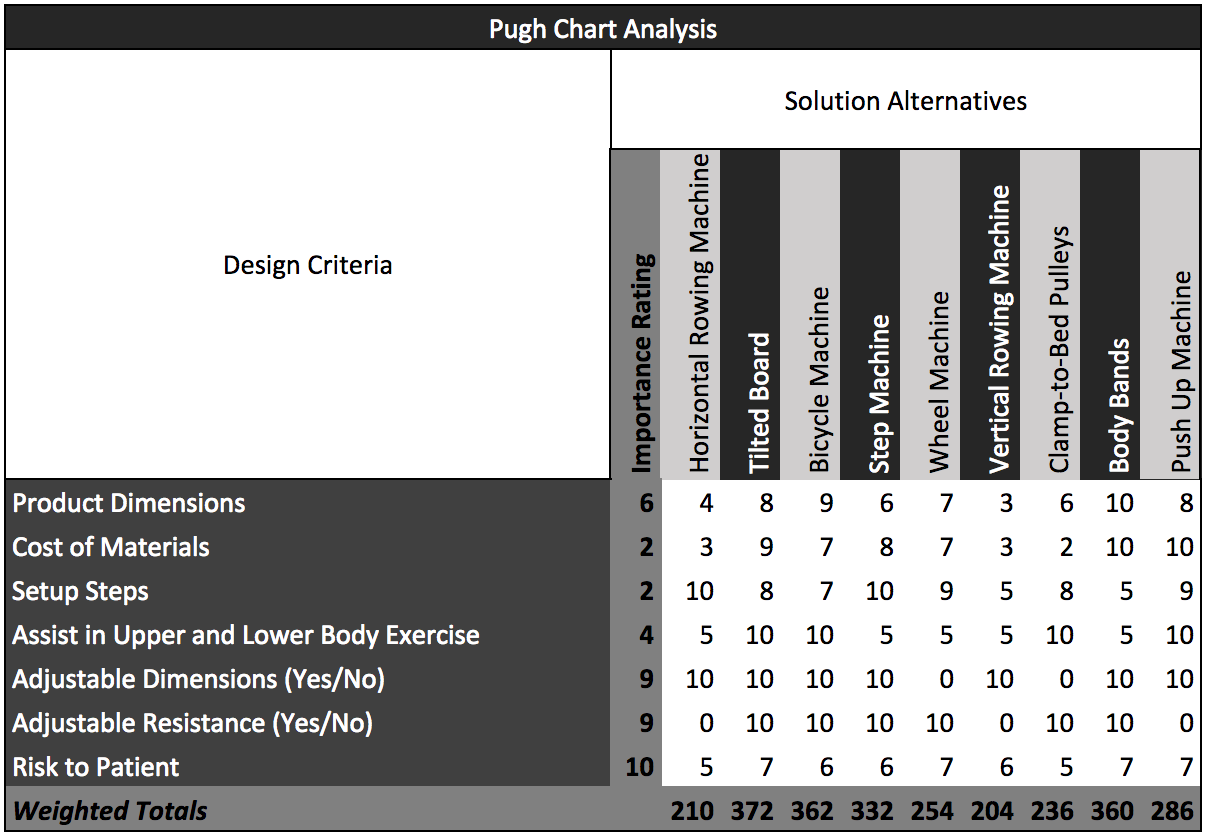 Solutions Ranked on a Scale from 0-10 with 0 being a poor solution and 10 being an ideal solution
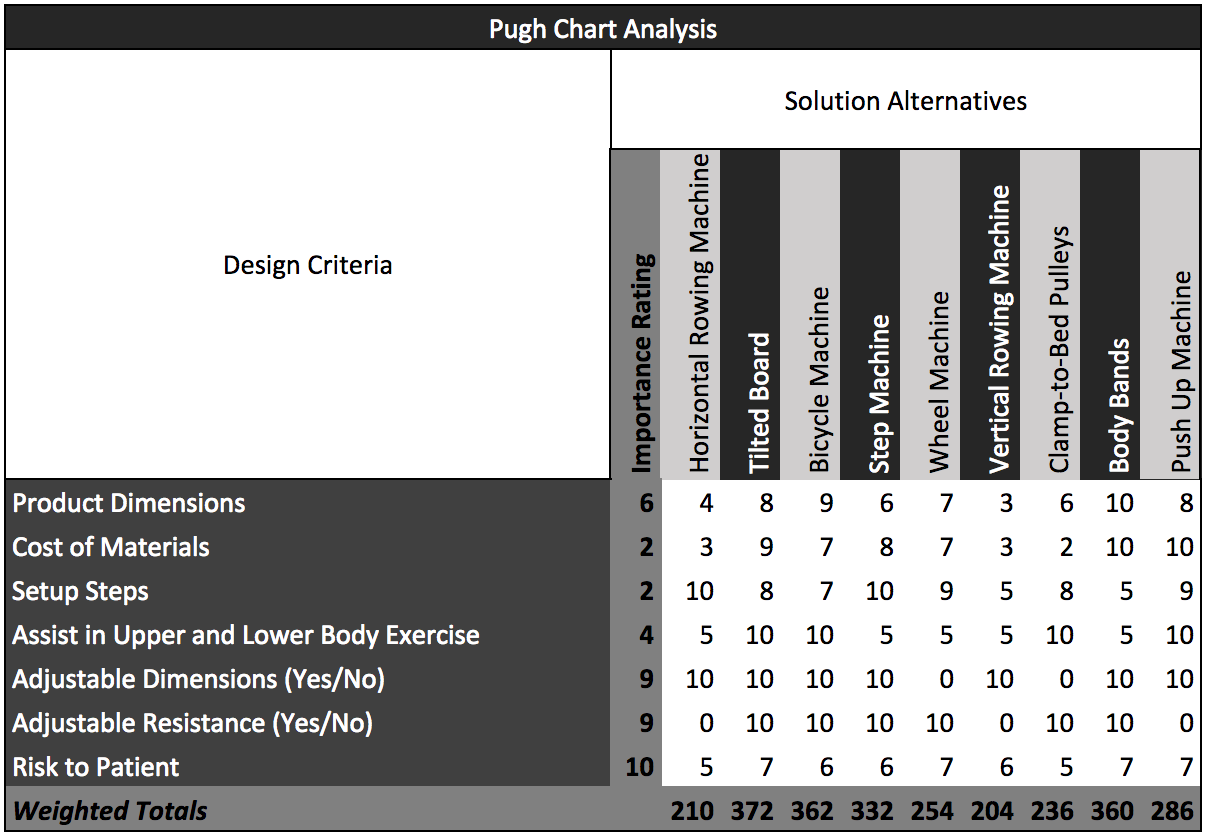 Solutions Ranked on a Scale from 0-10 with 0 being a poor solution and 10 being an ideal solution
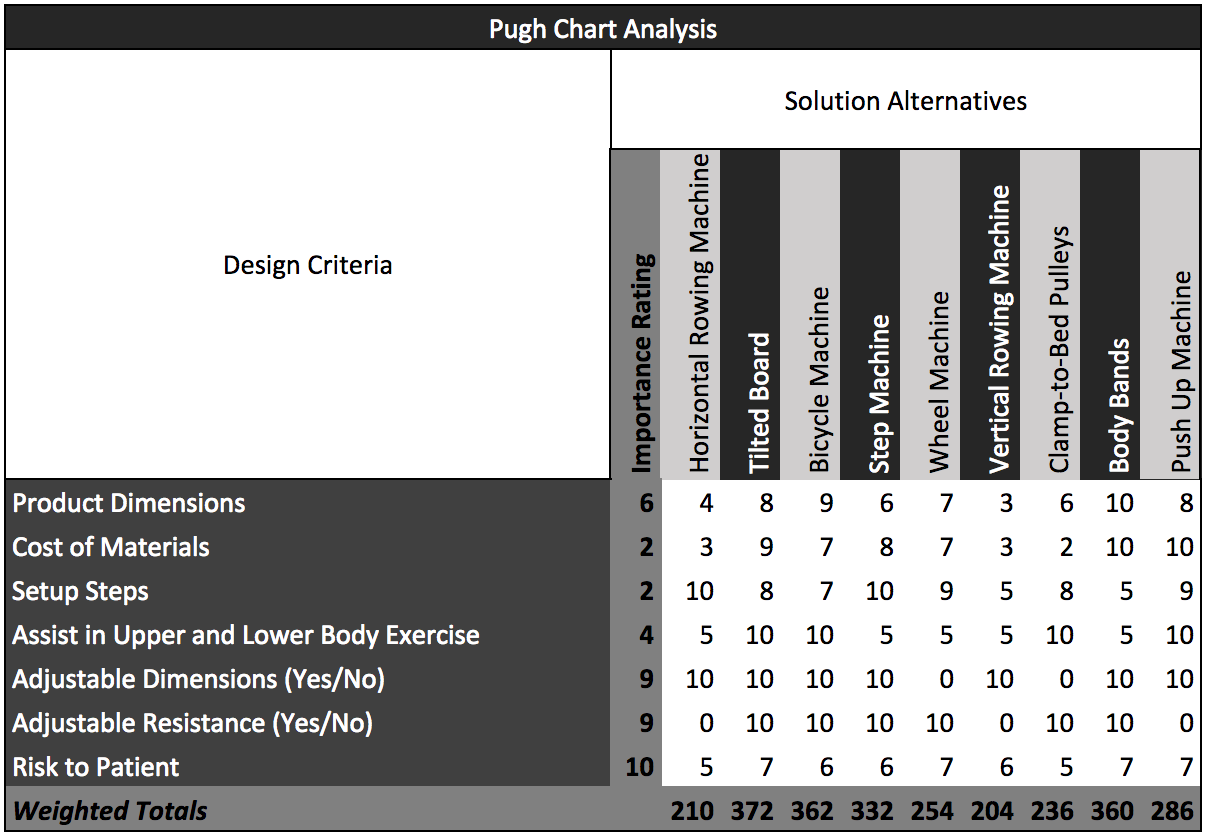 Solutions Ranked on a Scale from 0-10 with 0 being a poor solution and 10 being an ideal solution
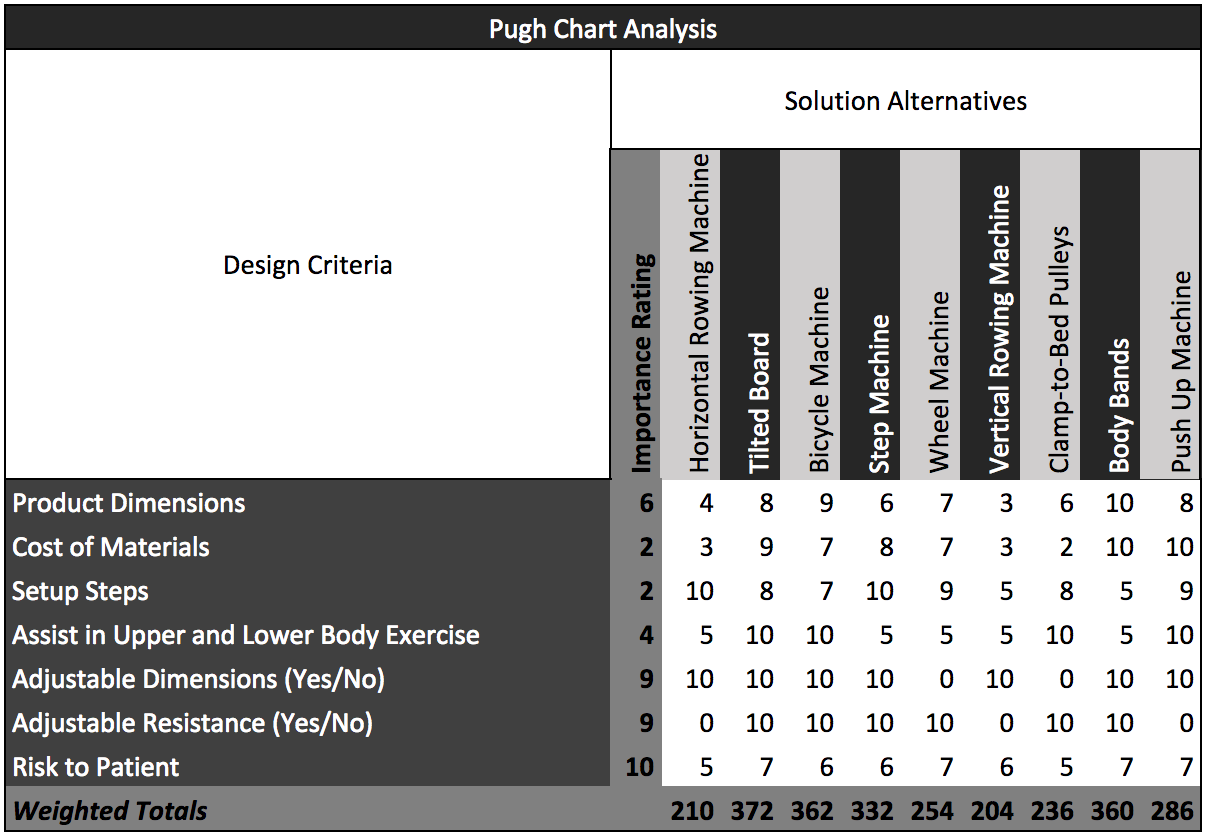 Solutions Ranked on a Scale from 0-10 with 0 being a poor solution and 10 being an ideal solution
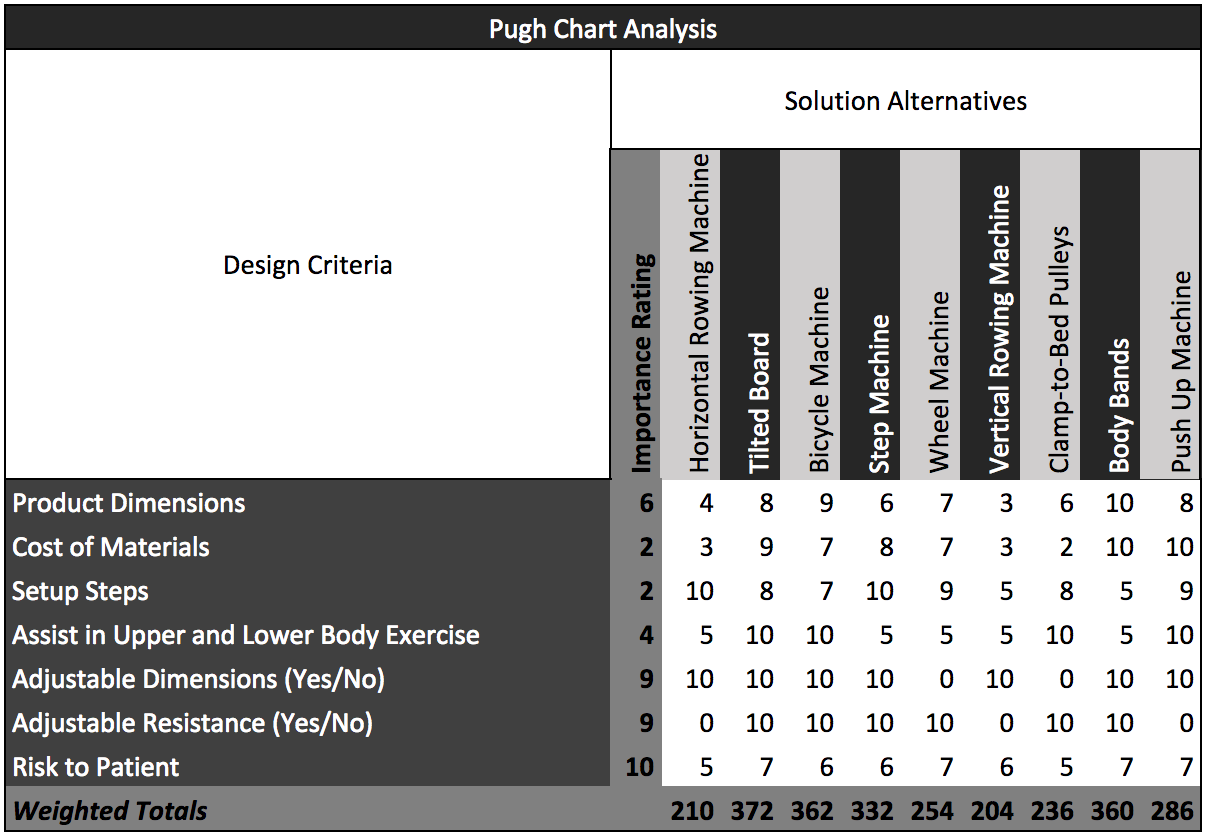 Solutions Ranked on a Scale from 0-10 with 0 being a poor solution and 10 being an ideal solution
Bicycle Machine
Overview:  
The bicycle machine design resembles that of a pedal mechanism on an exercise bike.  The device will use an articulating arm with a locking mechanism to allow the user access to the pedals.  Design requires a mechanical flywheel connected to the user operated pedals.  The flywheel design uses a flywheel to adjust the pedal resistance.  Users are tasked with rotating the pedals with their hands or feet for specified duration.
Characteristics:
Adjustable resistance
Adjustable dimensions
Modifiable to target either the          upper or lower body muscles
High cost (>$300)
High device adaptability
5-6 setup steps
Easily moved out of the way
Resembles a common exercise 
Moderate isk for malfunction based injury
Tilted Board Machine
Overview:  
The titled board design resembles that of a directional pad on a video game controller.  The device will use an articulating arm with a locking mechanism to allow the user access.  Articulating arm connects to the middle of a rectangular board that the user will initially hold parallel to their chest, arms bent halfway.  User will then be instructed to push with one arm and pull with the other causing the board to tilt. Device can also be modified to target the users lower body.
Characteristics:
Adjustable resistance
Adjustable dimensions
Modifiable to target either the upper or lower body muscles
Under budget (<$300)
High device adaptability
4-5 setup steps
Easily moved out of the way
Minimal risk to malfunction based injury
Wide variety of paired game
Interface Brainstorming
Goggles
Computer Monitor
Laser Projector
Musical Light Show
MP3 Player 
Turning the TV on
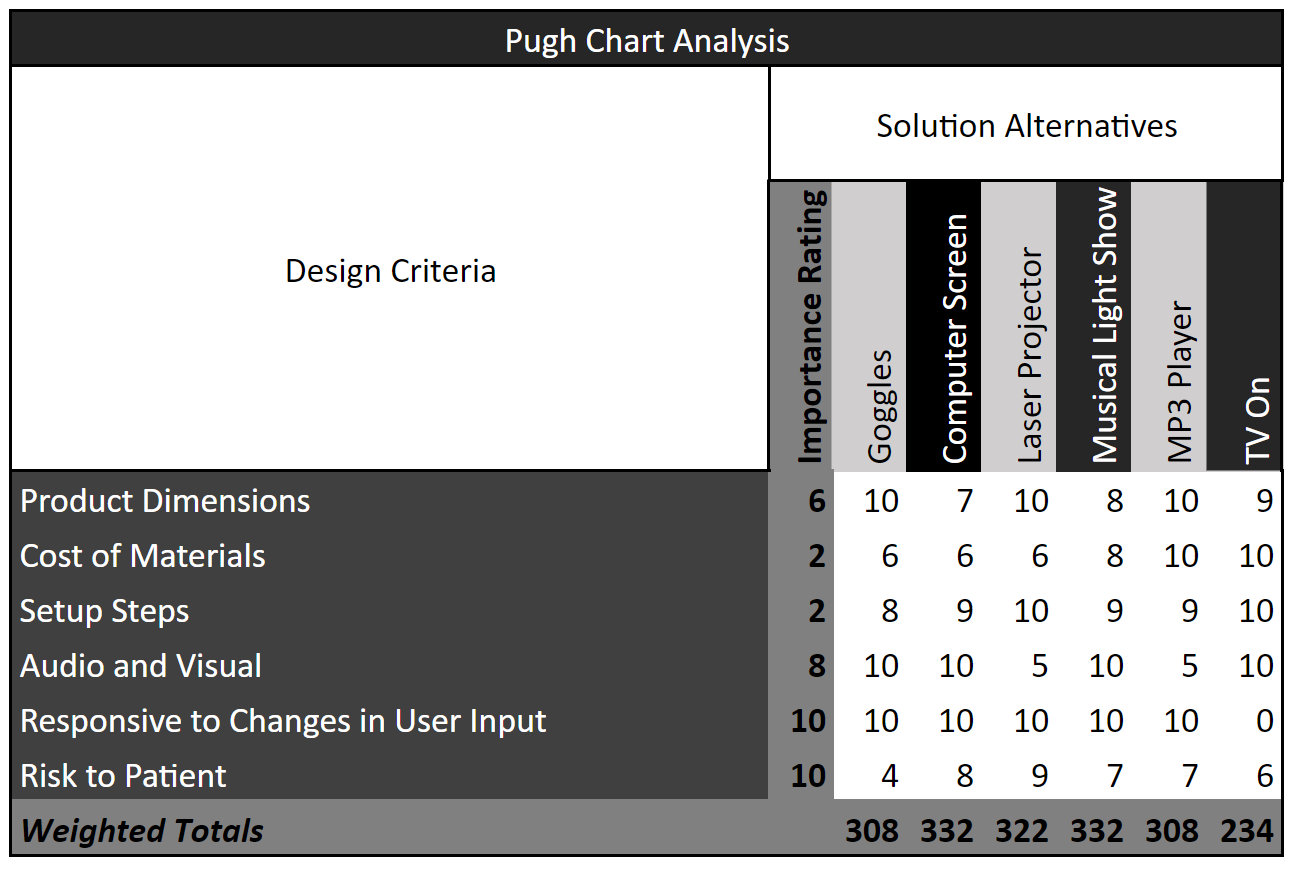 Solutions Ranked on a Scale from 0-10 with 0 being a poor solution and 10 being an ideal solution
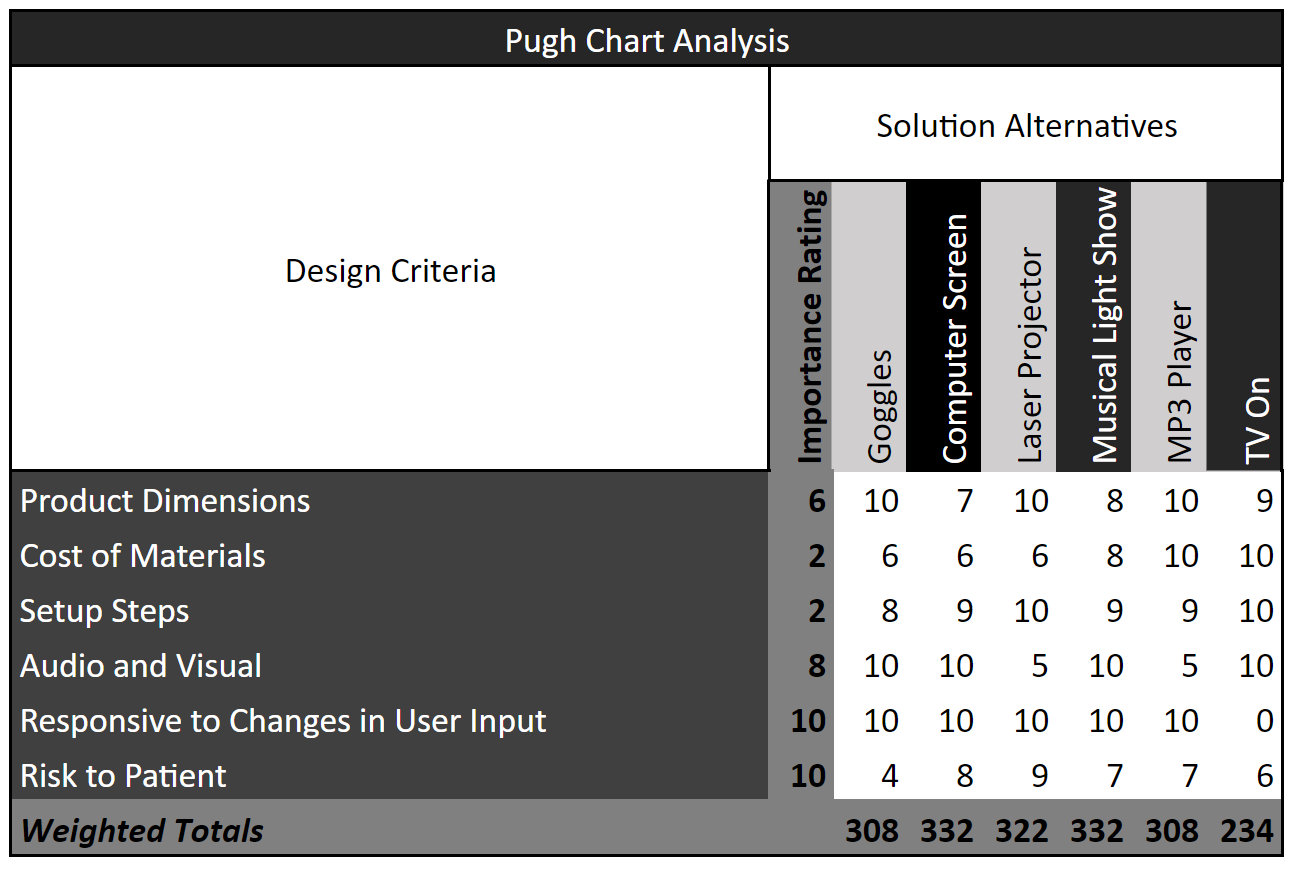 Solutions Ranked on a Scale from 0-10 with 0 being a poor solution and 10 being an ideal solution
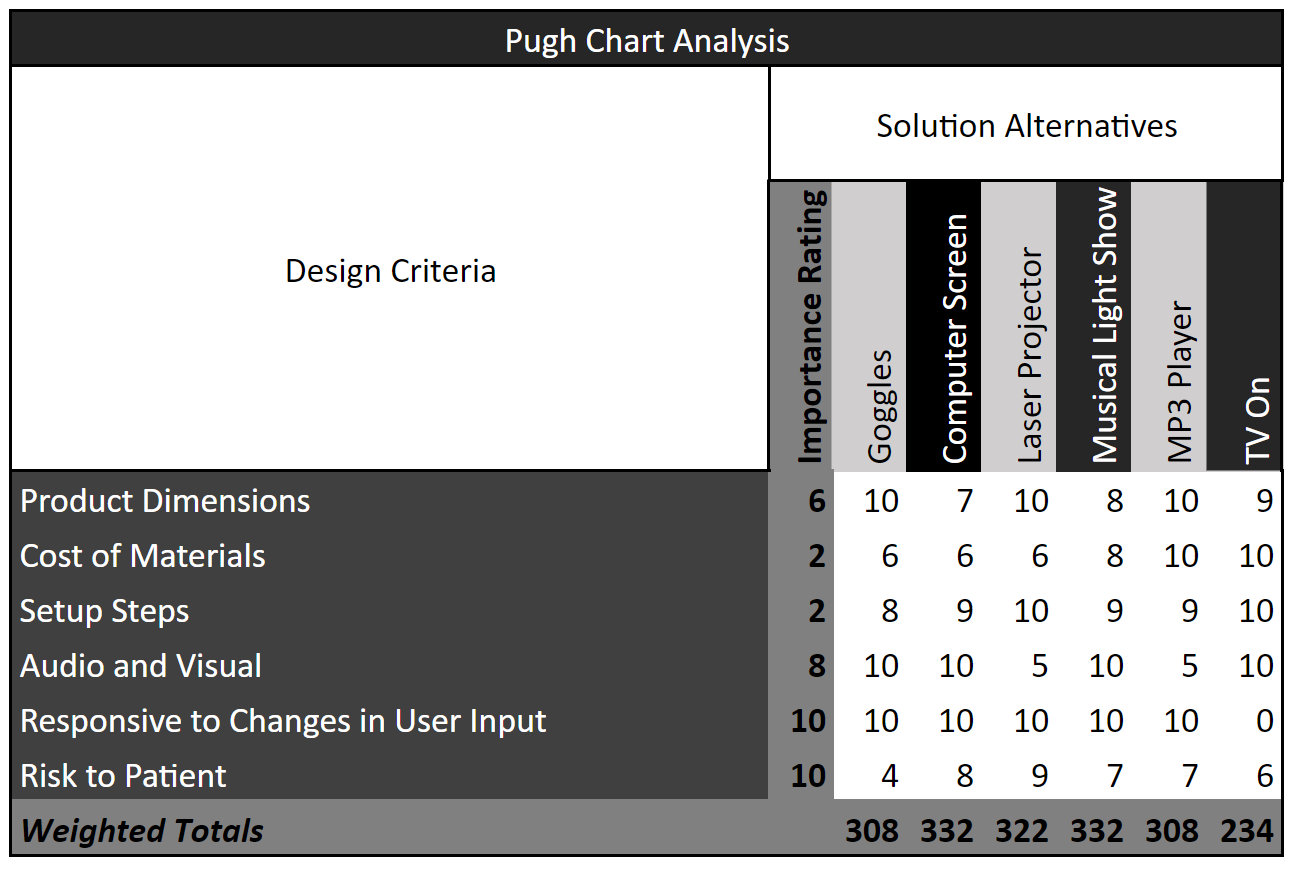 Solutions Ranked on a Scale from 0-10 with 0 being a poor solution and 10 being an ideal solution
Computer Monitor
Overview:  
The interface consists of a computer monitor that visually displays a game run by a Raspberry PI (arduino). The game would be created so that it relates to the actual exercise performed by the patient.
Characteristics:
Visual and Audio
Adaptability in gaming display
High cost 

5-6 setup steps
Easily moved out of the way
Very little risk to patient
Musical Light Show
Overview:
Design incorporates a Raspberry Pi, LED light board, and a SSR module board to display a musical light show to a user.  The device responds to changes in user input by changing speed of music played and colors of lights displayed.
Characteristics:
Audio and Visual
Low cost
Very little adaptability based                 on exercise performed 

4-5 setup steps
Easily moved out of the way
Bright, rapid lights present risk to injury
Chosen Solution
[Speaker Notes: Final slide showing chosen solution]
We aim to develop a solution with:
A Tilted Board Exercise Machine
and
A Computer Monitor Interface
Picking the Tilted Board over the Bicycle Machine
Cost (Importance Rating = 2): the Bicycle Machine is slightly more expensive because of the need for two different kinds of pedals
Setup Steps (Importance Rating = 2): the Bicycle Machine has a longer setup time because the both the pedals and pedal arms can be exchanged.
Risk to Patient (Importance Rating = 10): the Bicycle Machine has the added risk of injury because of the pedals can continue to rotate after the user stops actively participating (medium malfunction injury rating).  The Tilted Board Machine immediately stops after discontinuation, so the device receives a low malfunction injury rating.
Picking the Computer Monitor over the Musical Light Show
Risk to Patient (Importance Rating = 10): the Musical Light show could provide complications for children who have certain neurological or developmental limitations. It may not be safe for every child to be exposed to rapid, bright-shining lights 
Contact with Software Developers at Butterscotch Shenanigans provided by our client, Dr. Doctor.
Budget
[Speaker Notes: Deliver prototype by end of year
Work diligently this semester 
tech shop tour and membership
CAD
Website Creation
meetings with client throughout semester every other week]
[Speaker Notes: Deliver prototype by end of year
Work diligently this semester 
tech shop tour and membership
CAD
Website Creation
meetings with client throughout semester every other week]
[Speaker Notes: Deliver prototype by end of year
Work diligently this semester 
tech shop tour and membership
CAD
Website Creation
meetings with client throughout semester every other week]
[Speaker Notes: Deliver prototype by end of year
Work diligently this semester 
tech shop tour and membership
CAD
Website Creation
meetings with client throughout semester every other week]
[Speaker Notes: Deliver prototype by end of year
Work diligently this semester 
tech shop tour and membership
CAD
Website Creation
meetings with client throughout semester every other week]
[Speaker Notes: Deliver prototype by end of year
Work diligently this semester 
tech shop tour and membership
CAD
Website Creation
meetings with client throughout semester every other week]
Less than original budget of  $300
[Speaker Notes: Deliver prototype by end of year
Work diligently this semester 
tech shop tour and membership
CAD
Website Creation
meetings with client throughout semester every other week]
Sources
Augustsson, Jesper, et al. "Effect of pre-exhaustion exercise on lower-extremity muscle 			activation during a leg press exercise." The Journal of Strength & Conditioning 			Research: 17.2 (2003): 411-416.
DeltaFlo Instructables. “Arduino Laser Show With Real Galvos.” Instructables.com, 			Instructables, 24 Sept. 2017.
 Field-Ridley, Aida, et al. “ICU-Acquired Weakness Is Associated With Differences in Clinical 	Outcomes in Critically Ill Children*.” Pediatric Critical Care Medicine, vol. 17, no. 1, 2016, pp. 53–57.
Lehman, Gregory J., et al. "Variations in muscle activation levels during traditional latissimus 		dorsi weight training exercises: An experimental study." Dynamic Medicine 3.1 (2004): 4.
Lull, Andrew P. "Exercise bicycle with mechanical flywheel brake." U.S. Patent No. 8,834,324. 		16 Sep. 2014.
Maresh, Joseph D. "Roto stepper exercise machine." U.S. Patent No. 5,595,554. 21 Jan. 1997.
Mason, Betsy. “Virtual Reality Has a Motion Sickness Problem.” Science News, Society for 		Science and the Public, 8 Mar. 2017.
[Speaker Notes: The end. Questions?]
Sources (cont’d.)
Petrucci, N. “Exposure of the Critically Ill Patient to Extremely Low-Frequency Electromagnetic Fields in the Intensive Care Environment.” Intensive Care Medicine, vol. 25, no. 8, 1999, pp. 847–851., doi:10.1007/s001340050963.
Redfield, Rob, and M. L. Hull. "Prediction of pedal forces in bicycling using optimization 		methods." Journal of biomechanics 19.7 (1986): 523-540.
Santos, Gilmar M., et al. "Mechanical evaluation of the resistance of elastic bands." Brazilian 		Journal of Physical Therapy 13.6 (2009): 521-526.
Silva, Anderson. “Create Your Own Musical Light Show with Raspberry Pi.” Opensource.com, 		Red Hat, 19 Mar. 2015.
Taito, Shunsuke, et al. “Early Mobilization of Mechanically Ventilated Patients in the Intensive 		Care Unit.”Journal of Intensive Care, vol. 4, no. 1, 2016.
Wang, K.-W. K. and Barnard, A. (2004), Technology-dependent children and their families: a 		review. Journal of Advanced Nursing, 45: 36 - 46.
Worrell, Teddy W., Elizabeth Crisp, and Christopher LaRosa. "Electromyographic reliability and 		analysis of selected lower extremity muscles during lateral step-up conditions." Journal 		of athletic training 33.2 (1998): 156.
Thank you!